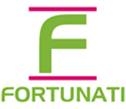 FORTUNATI
CATALOGUE
FOOD
SUSPIROS DEL NALÓN
DESCRIPTION
Cookies typical Asturian made ​​primarily of flour, butter, and sugar.
WEIGHT: 600 grs (1 Dozen)
PRICE: 7,50€
REFERENCE: 01
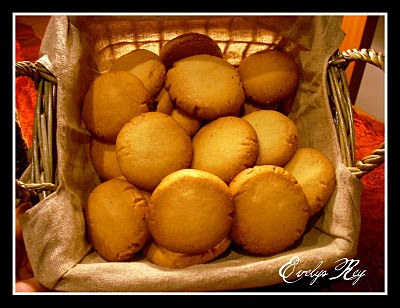 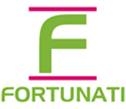 MOSCOVITAS
DESCRIPTION
Make their specialties with the best raw materials, such as almonds and chocolate
WEIGHT: 150grs (15 units)
PRICE: 7,30€
REFERENCE: 02
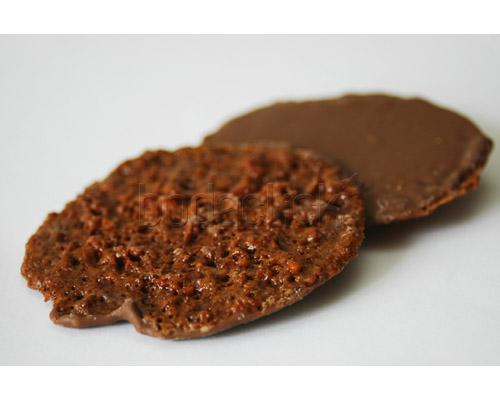 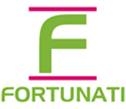 CASADIELLAS
DESCRIPTION
Made with butter, sugar, flour, and then passed in a pan, excellent dessert typical of Asturias.
AMOUNT
Half dozen / One dozen
PRICE: 6€ / 8,70€
REFERENCE: 03
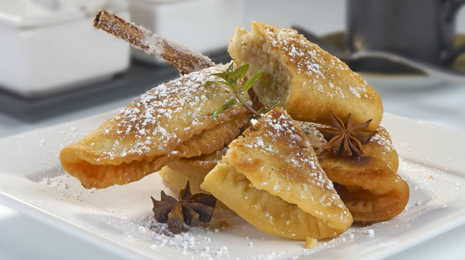 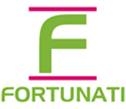 PORK AND COMPANGO
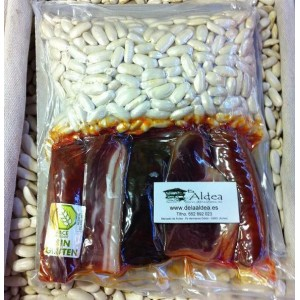 DESCRIPTION 
Typical  Asturian food, main course.
Is eaten with sausage.
WEIGHT: 500grs 
PRICE: 17,50€
REFERENCE: 04
FUET
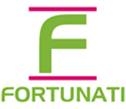 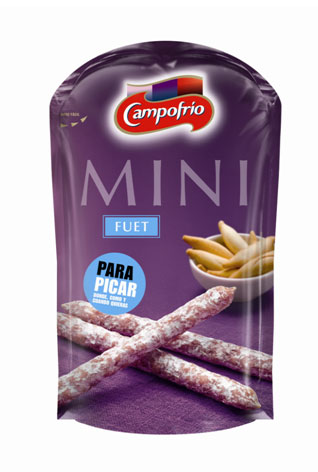 DESCRIPTION
Fuet delicious sticks to take with you anywhere.
WEIGHT: 50grs
PRICE: 1,50 €
REFERENCE: 05
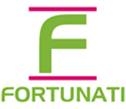 TABLE OF SAUSAGES
DESCRIPTION
Variety of sausages typical Asturian.
    ¡ALL KINDS!
AMOUNT: 250 grs
PRICE: 10€
REFERENCE:  06
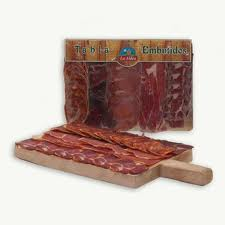 HONEY
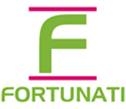 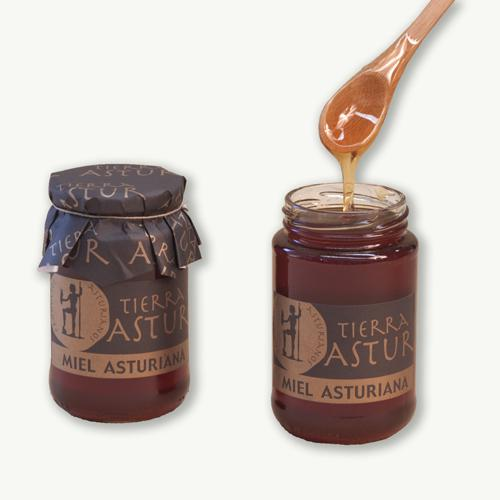 DESCRIPTION
Honey collected from bees.
A treat for the palate and healthy.
WEIGHT: 1/2kg
PRICE: 6€
REFERENCE: 07
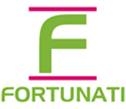 Cabrales cheese cream
DESCRIPTION: Typical asturian cheese.
WEIGHT: 180grs
PRICE: 4,60€
REFERENCE: 08
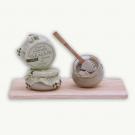 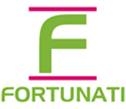 Cabrales cheese d.o. "Tasting gourmet"
DESCRIPTION: Typical asturian cheese.
WEIGHT: 100grs
PRICE: 3,90€
REFERENCE: 09
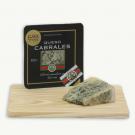 complements
Spain bracelet
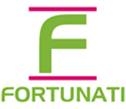 DESCRIPTION:
	Is a bracelet with the Spanish flag. 
	You can buy it in different colors.
	PRIZE: 2,50€
	REFERENCE: 10
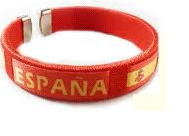 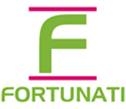 Bells brazalet
DESCRIPTION: It can be of  diferent colours.
Beautiful bracelet of bells.
PRICE: 2,50€
REFERENCE: 11
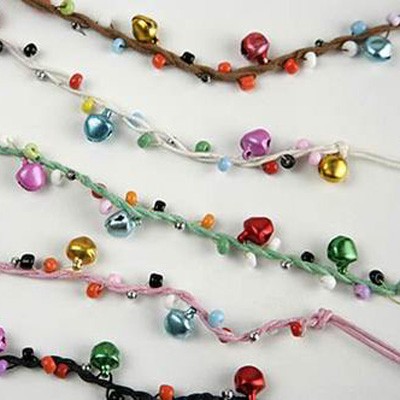 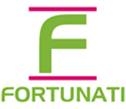 Cow’s teddy
DESCRITION:
A cow’s teddy with the name of “Asturias”.
PRICE: 6€
REFERENCE: 12
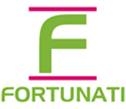 Asturias keychain
DESCRITION:
Give your keys some color with this 
keychain about 3 cm in height, 
which will be the perfect addition
 to your keys.
PRICE: 3€
REFERENCE: 13
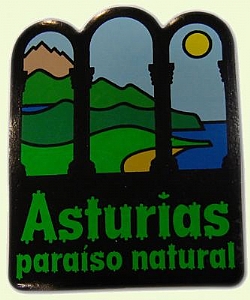 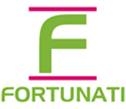 Soap
DESCRITION:
	Marseille soap withcotton flower
	 extract. 
	PRICE: 3,95€
	REFERENCE: 14
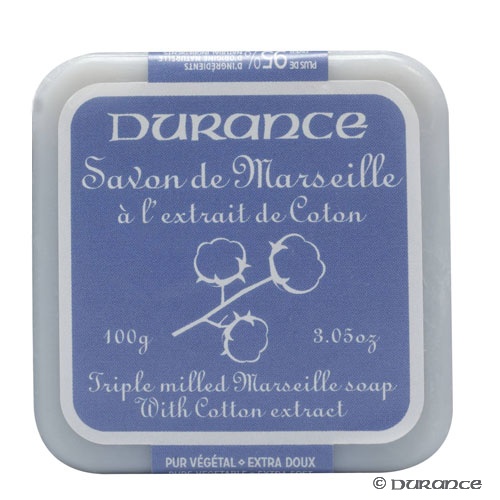 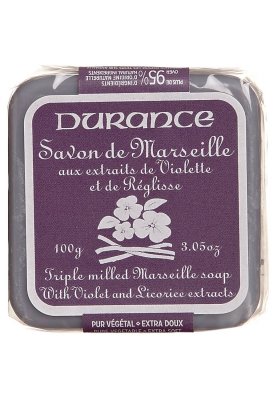 Class members
Laura Álvarez de la Arena                                
Ramón Tuya Otero
Pedro Pablo Polo Durán
Pablo López Fernández
Nuria Martínez Menéndez
Covadonga González Aguirre
Claudia Sánchez Pardo
Emilio González Gallego
Enrique Álvarez Solís
Ana Solares Canal
Elisa López Gómez
Laura Fidalgo Menéndez
Alba Fidalgo Menéndez
Jaime Miyares Ajuria
Guillermo Losada Fernández
Daniel Robles Díaz
Micaela Cañedo Azcona
Lucía García Valdés
Alejandro Allende Casal
Santiago Vigil Fernández